News in Our Digital Lives
Amy MitchellActing Director
Pew research center, PEJ
www.journalism.org
amitchell@pewresearch.org
The Growing Mobile Landscape
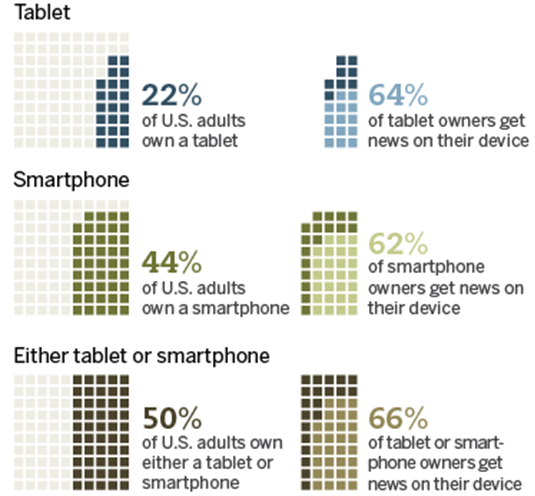 Tablet Market Opens to New Players
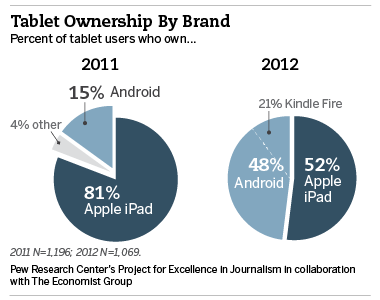 Daily Use of Tablet Remains High
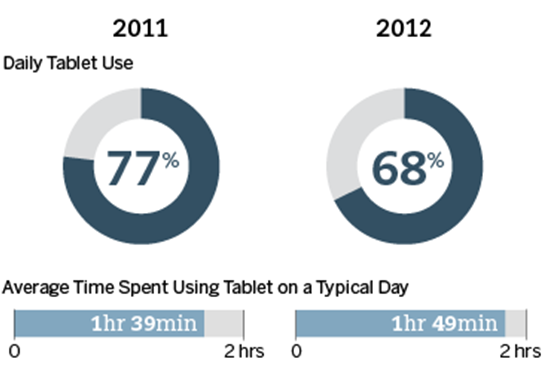 News Remains a Top Activity on Mobile Devices
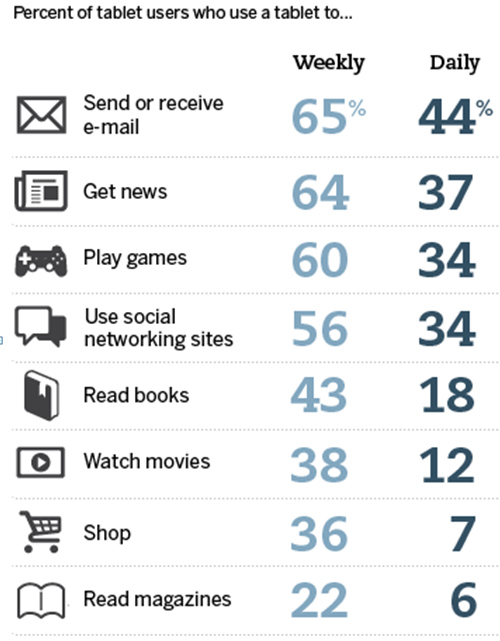 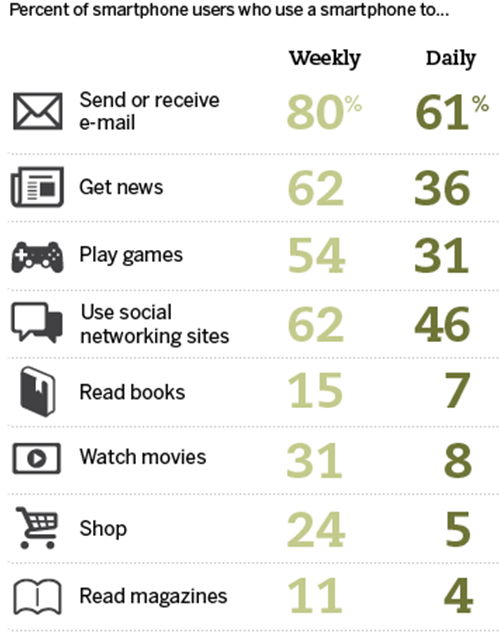 The Broader Population Continues to Add News Time
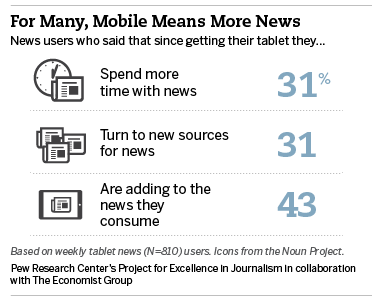 Tablets Used More for Long-form Reading
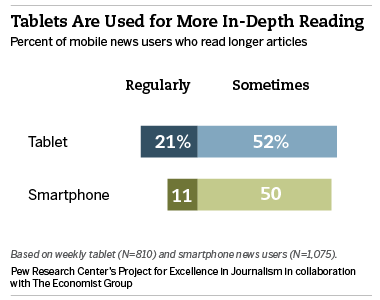 Incidental Reading Revived on Tablets
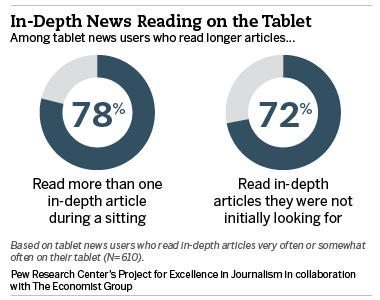 Personal Interest Ranks High
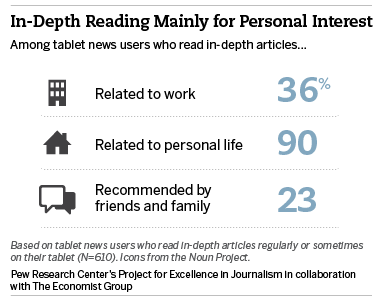 Brands Are Important
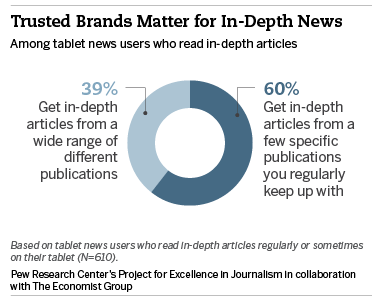 [Speaker Notes: Note in Talk: and tends to be at home & at somewhat traditional news times – (Graphics 7, 9, 10—might make a slide of a few numbers there)]
And Often Followed on Multiple Platforms
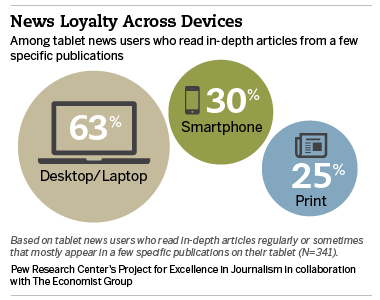 [Speaker Notes: Note in Talk: and tends to be at home & at somewhat traditional news times – (Graphics 7, 9, 10—might make a slide of a few numbers there)]
The Influence of Social Networks
Social Media is Not an Overwhelming Driver of News (Yet)
Percent of U.S. Adults who Get News on any Digital Device Very Often …
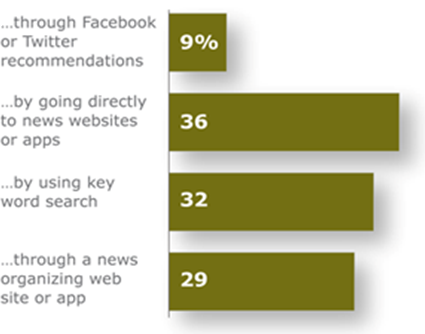 Twitter & Facebook Use Differs
Where Social Media Links Come From
Percent who get most of their news links from …
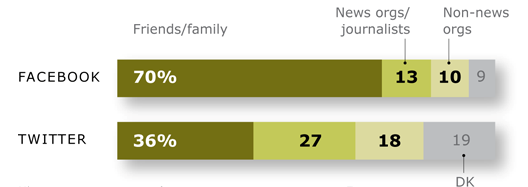 [Speaker Notes: 35% of U.S. adults own a smart phone]
Twitter & Facebook Use Differs
Twitter News is Viewed as More Unique
Percent who say the news they get on each platform is …
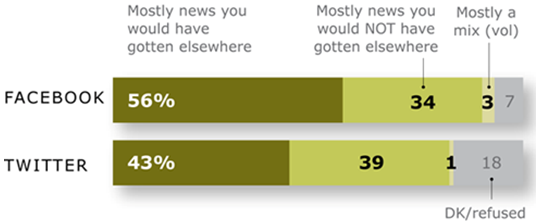 [Speaker Notes: 35% of U.S. adults own a smart phone]
YouTube and News
Creation is a Shared Process
Produced by both news organizations and citizens
 
Posted by citizens and news organizations

A mix of raw footage and edited video

A variety of lengths
Mobile News Users Who Carry Special Appeal
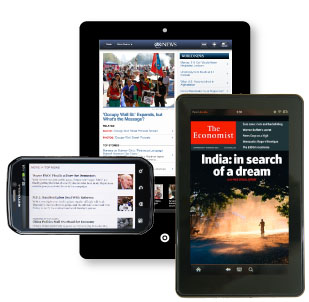 [Speaker Notes: Note in Talk: and tends to be at home & at somewhat traditional news times – (Graphics 7, 9, 10—might make a slide of a few numbers there)]
App Users Stand Out
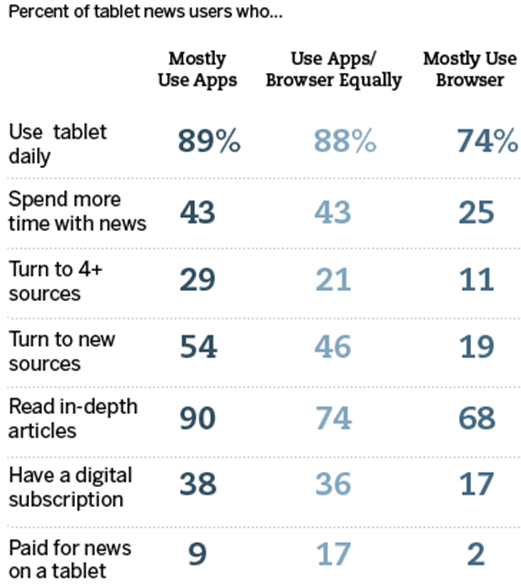 [Speaker Notes: Note in Talk: and tends to be at home & at somewhat traditional news times – (Graphics 7, 9, 10—might make a slide of a few numbers there)]
As Do Dual Device Users
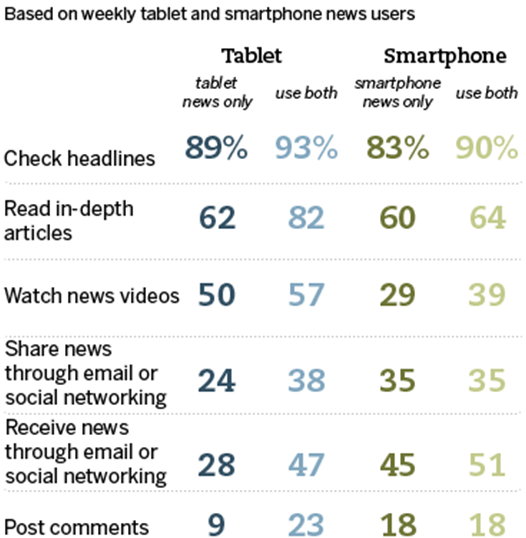 And Those Who Get News Multiple Times a Day
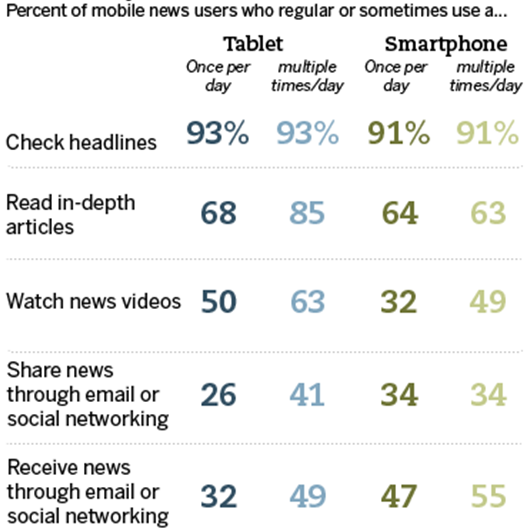 What This Means
New opportunities:  

IF……

News organizations, other content providers & advertisers do a better job of understanding and creatively reaching digital mobile news users.
News in Our Digital Lives
Amy MitchellActing Director
Pew research center, PEJ
www.journalism.org
amitchell@pewresearch.org